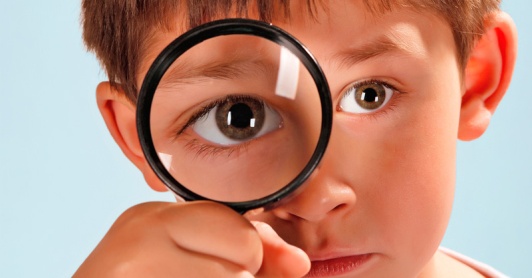 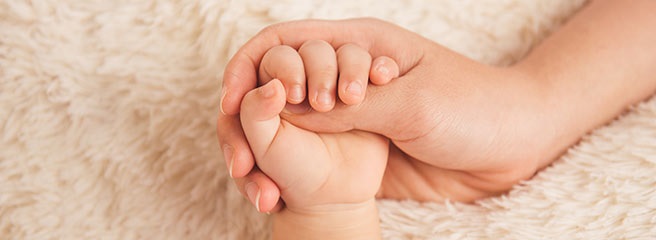 Los cinco sentidos
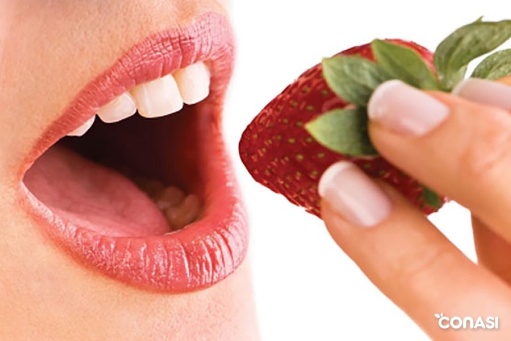 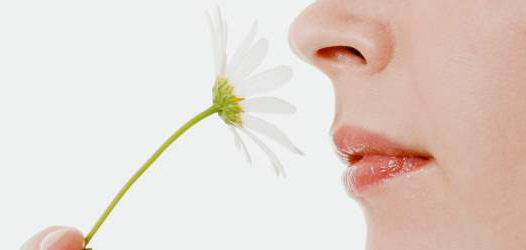 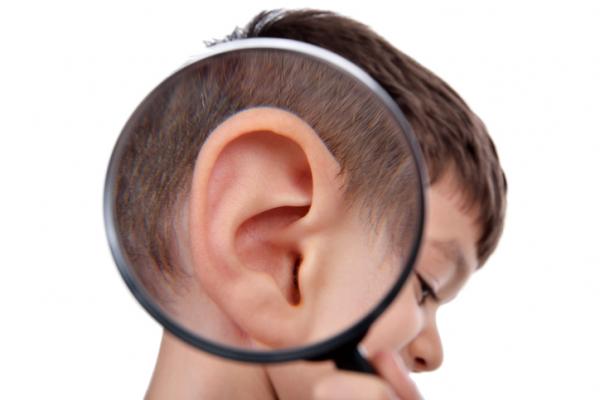 ¿Cuáles son?
la vista
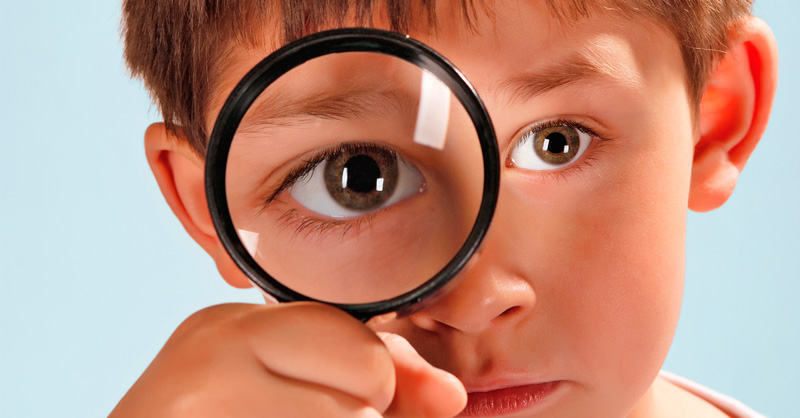 el olfato
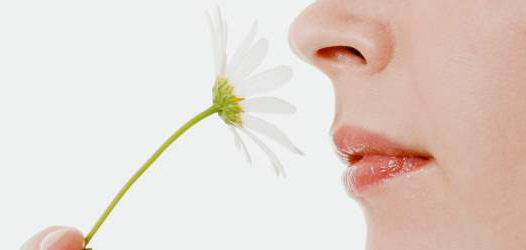 el tacto
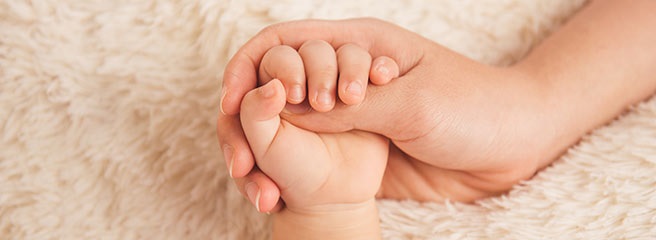 el gusto
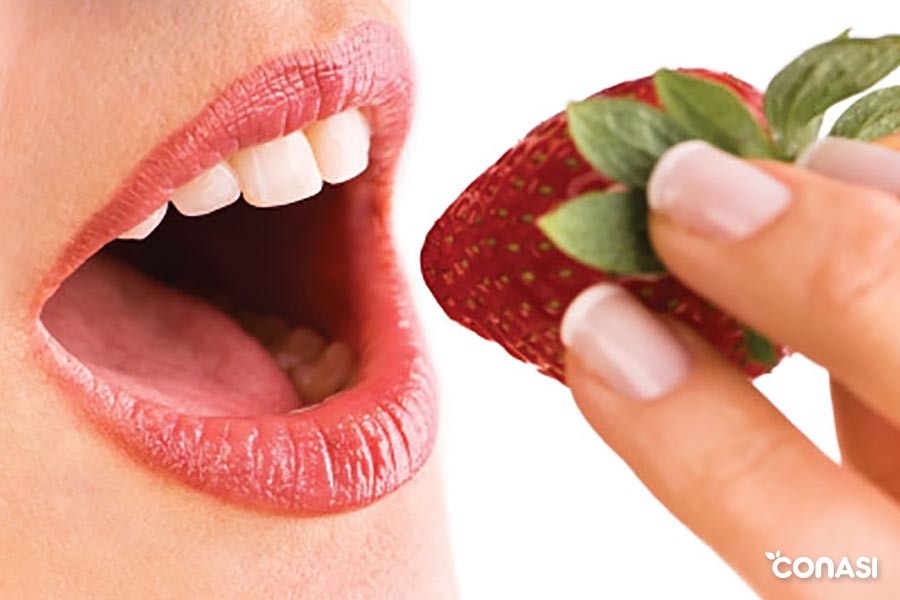 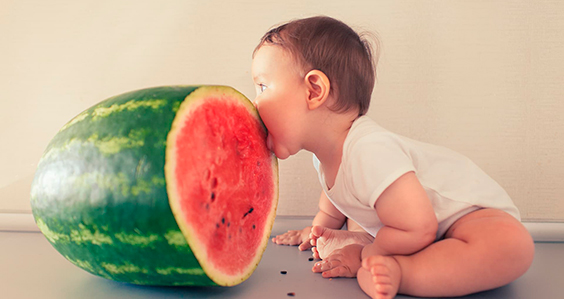 el oído
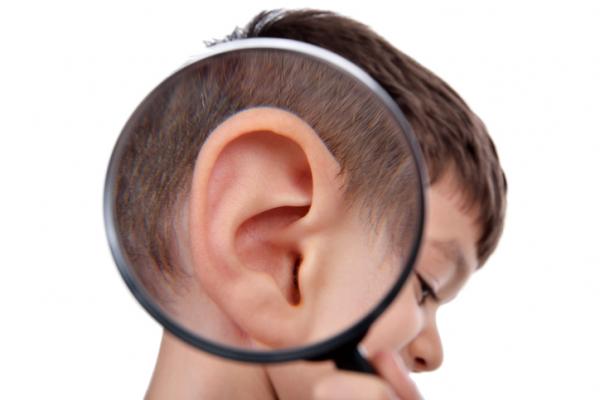 Prueba de vocabulario de los sentidos
amargo
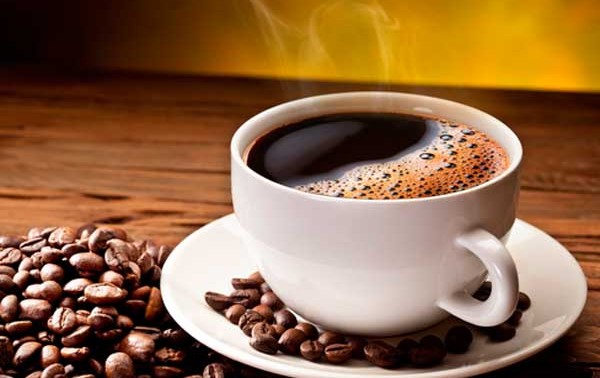 denso, espeso
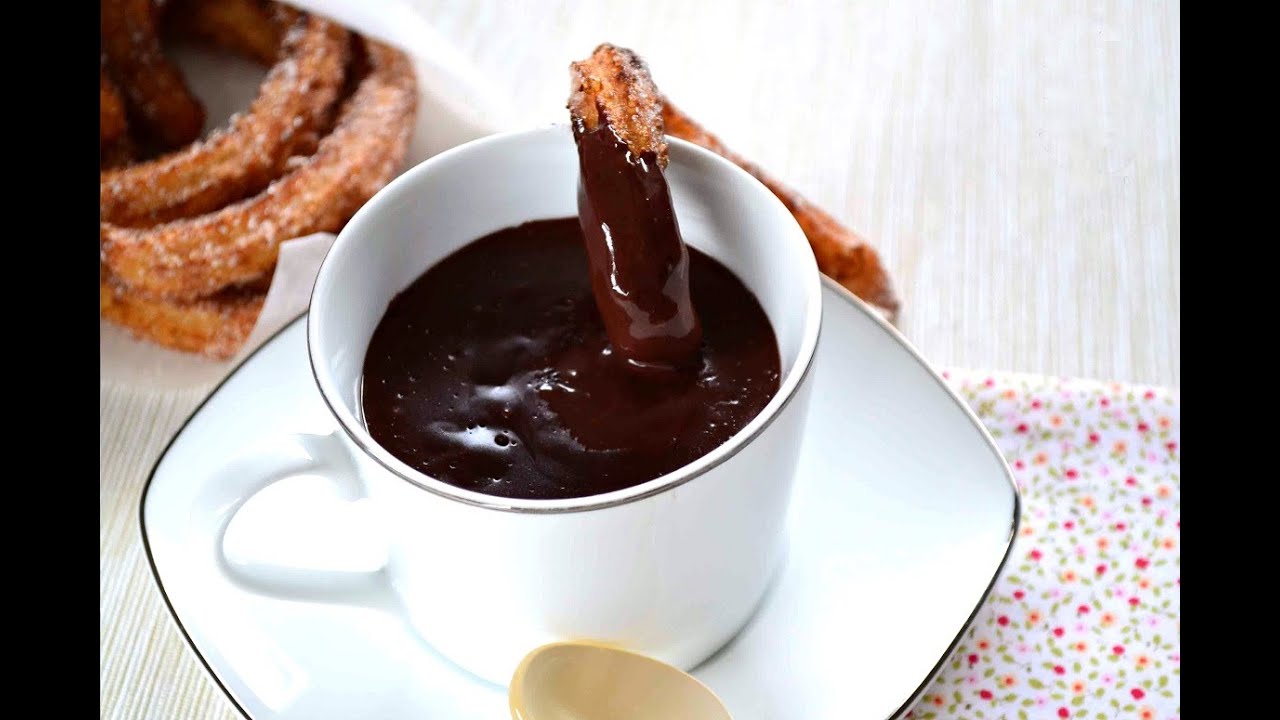 grasiento
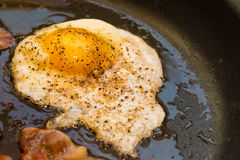 glacial
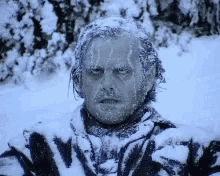 llamativo, chillón
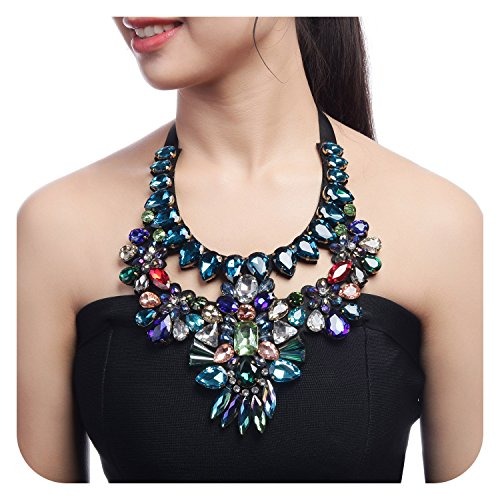 hediondo, pestilente
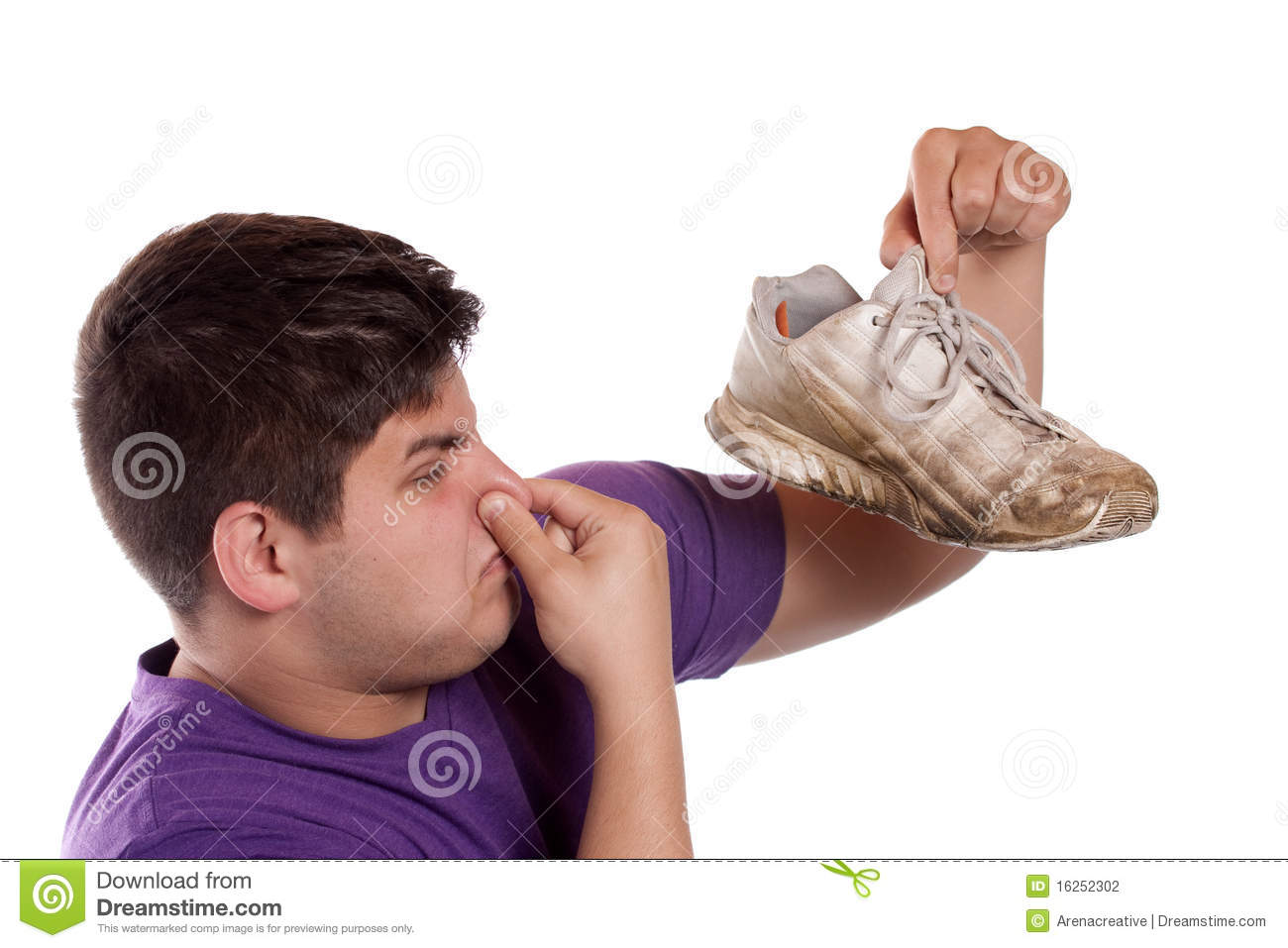 fragante
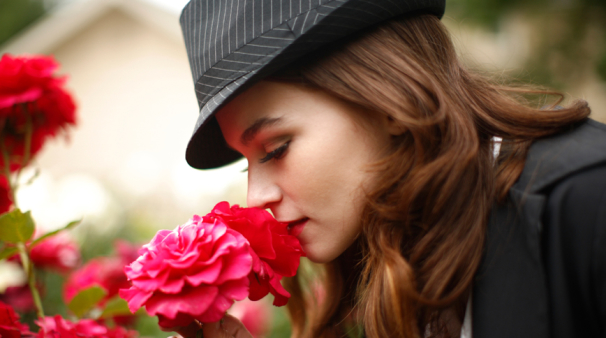 transparente
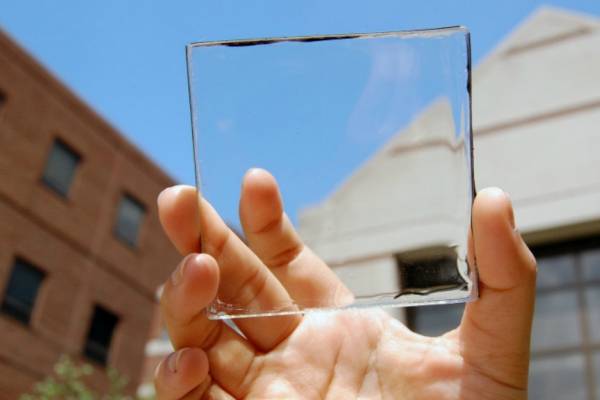 rígido
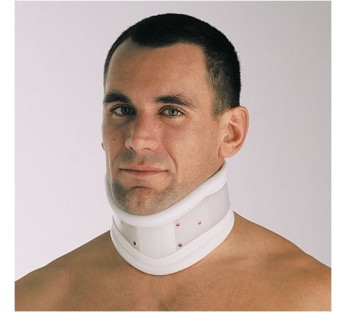 suave
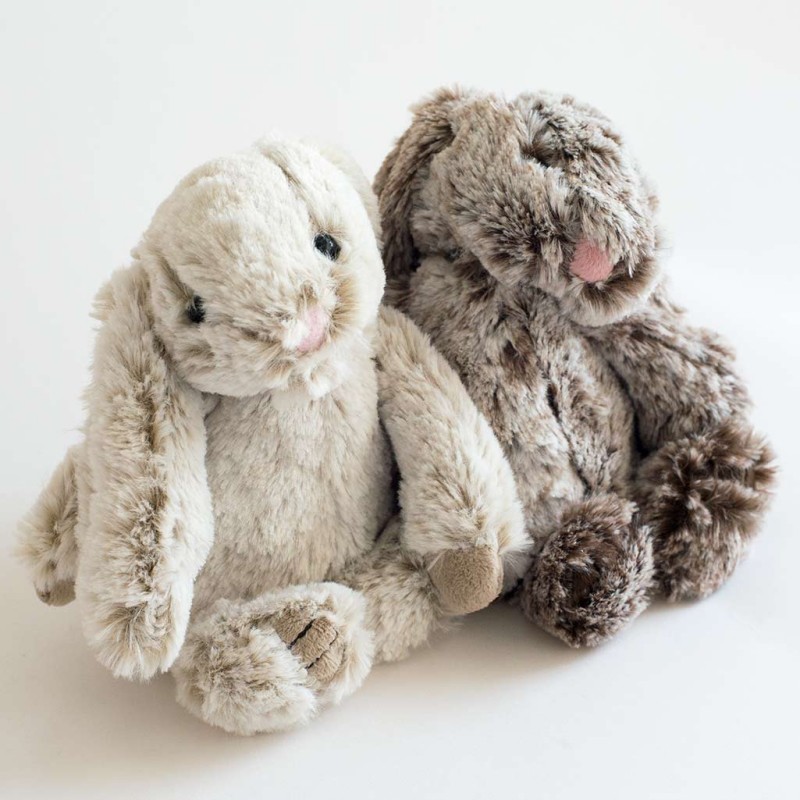 brillante
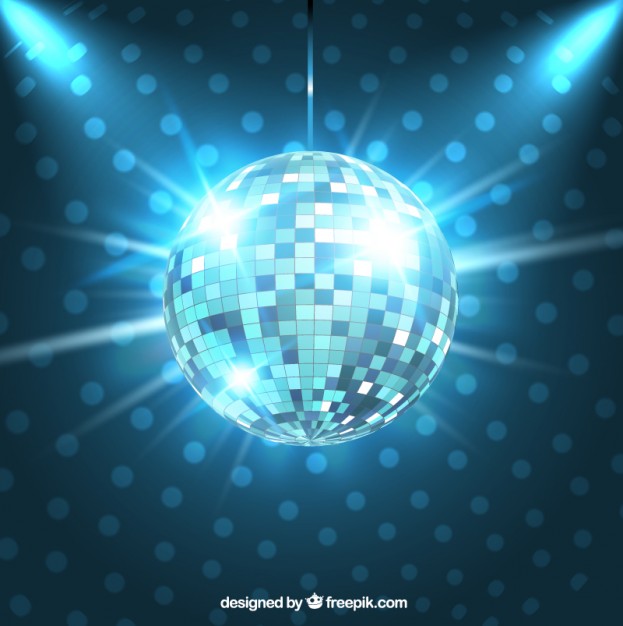 templado
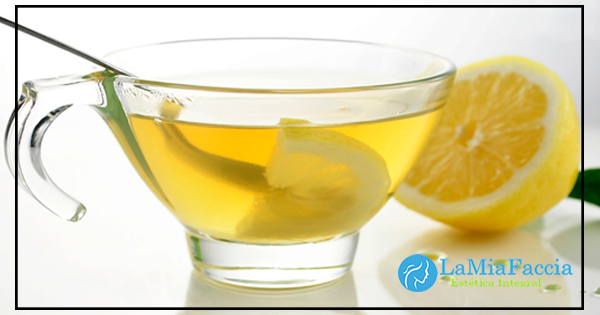 ardiente
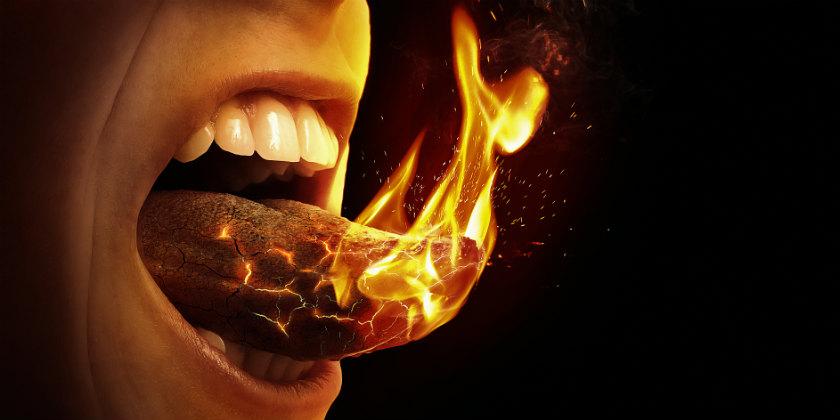 polvoriento
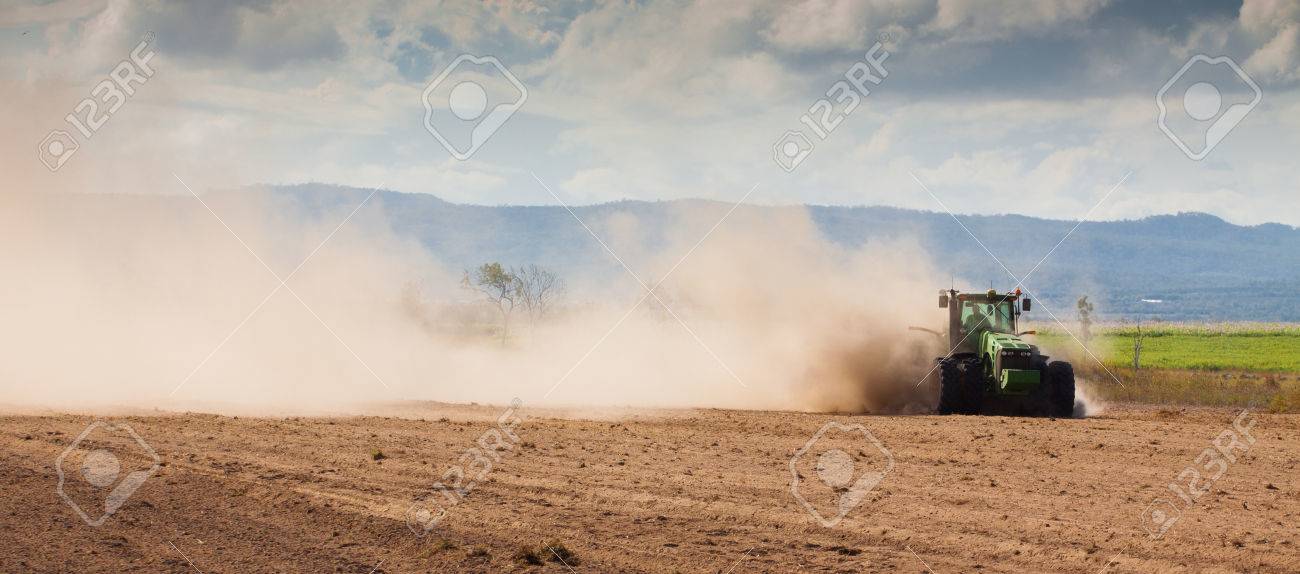 rugoso, áspero
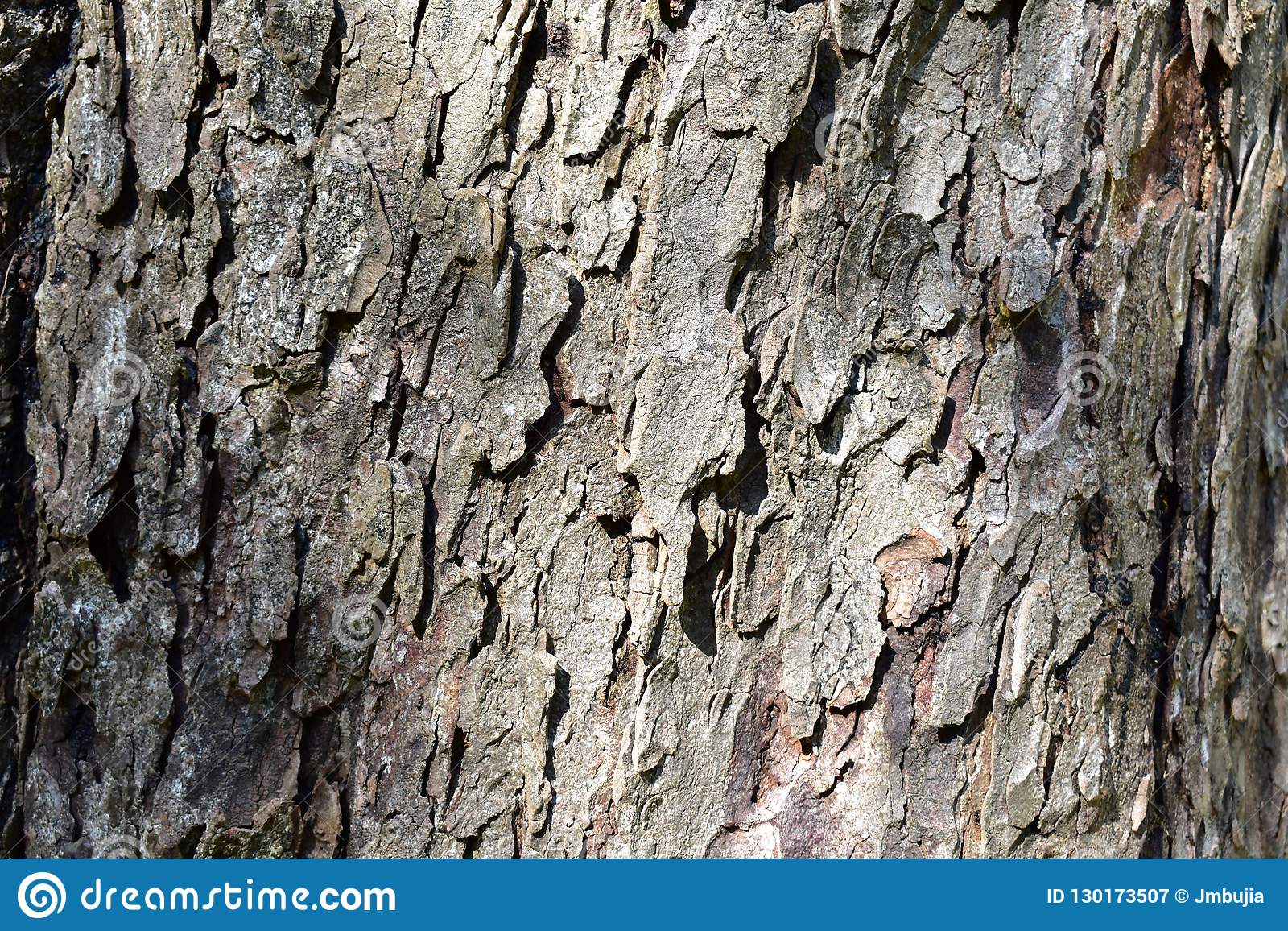 intenso
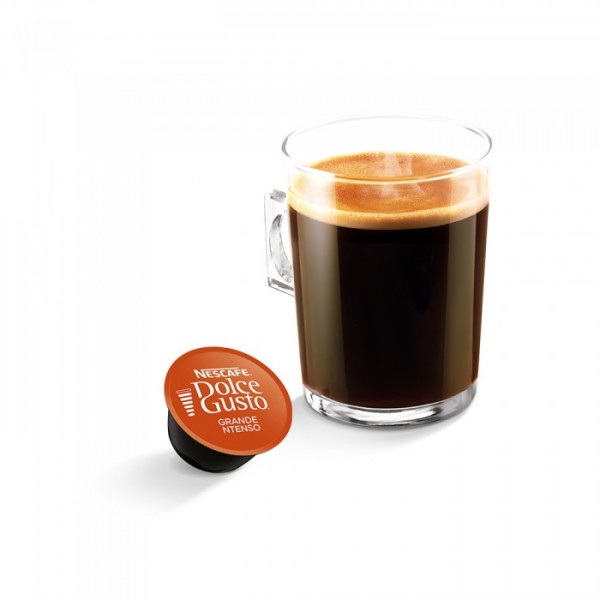 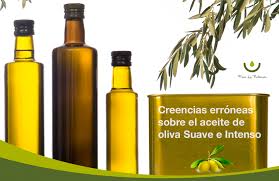 espumoso
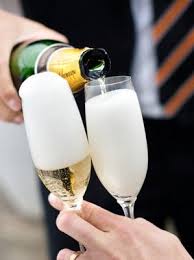 vibrante
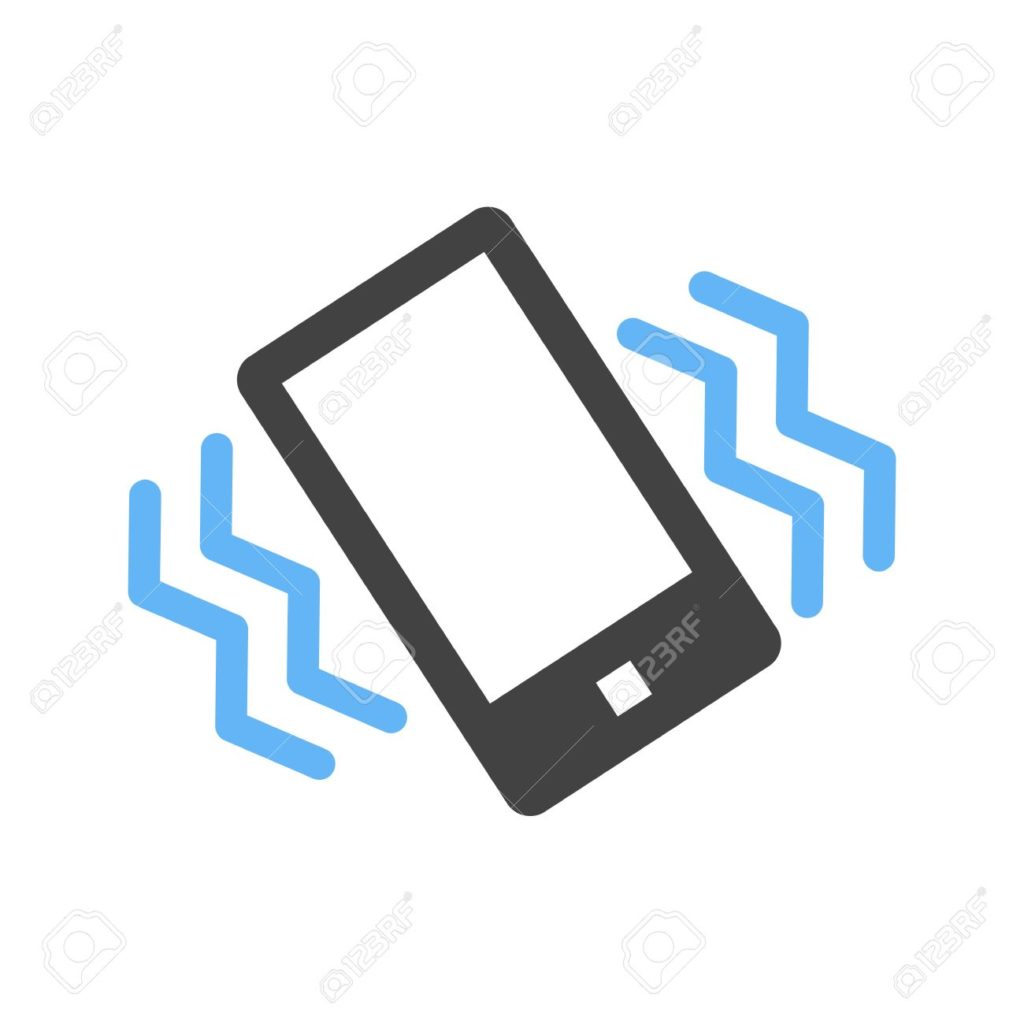 podrido
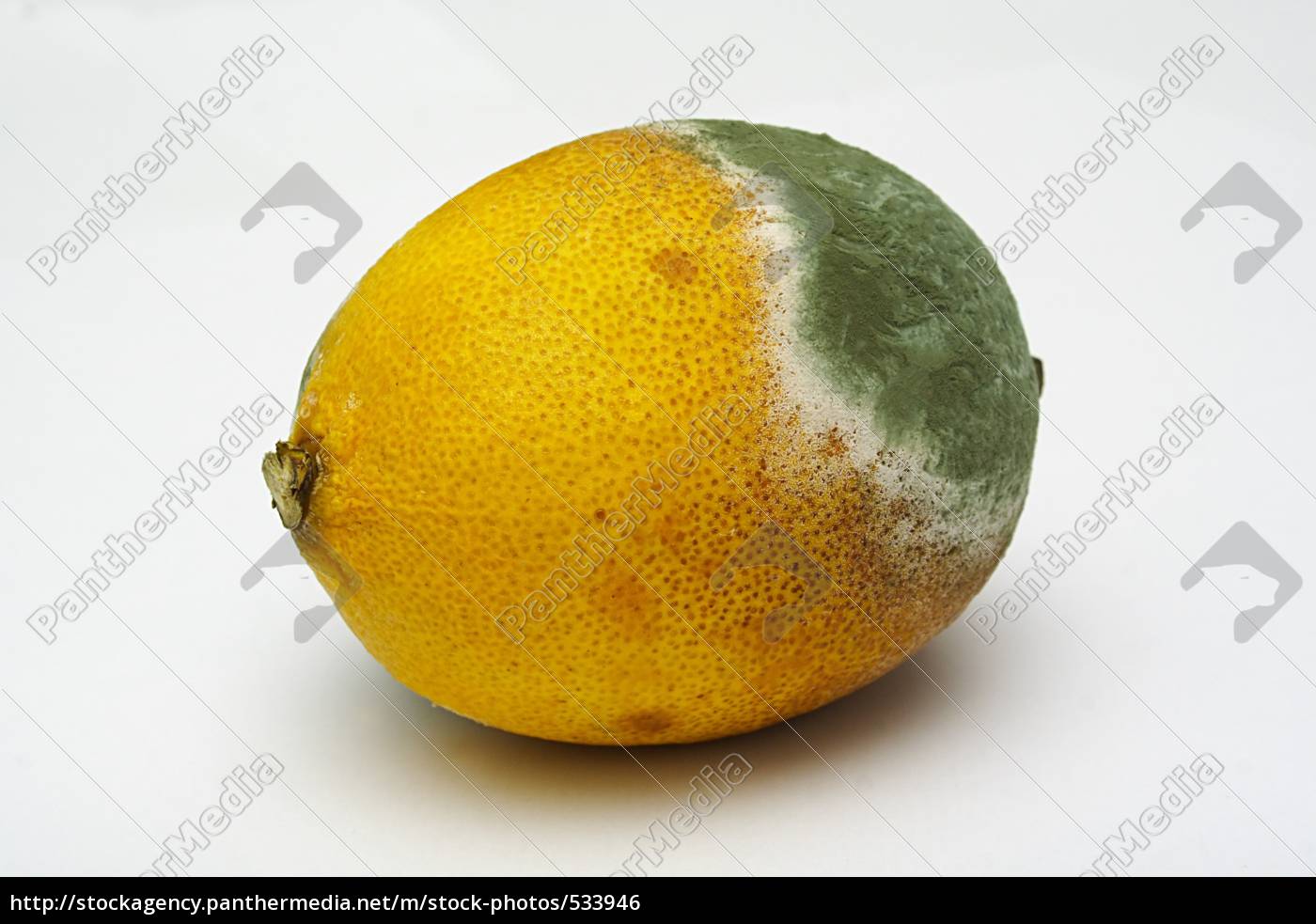 insípido
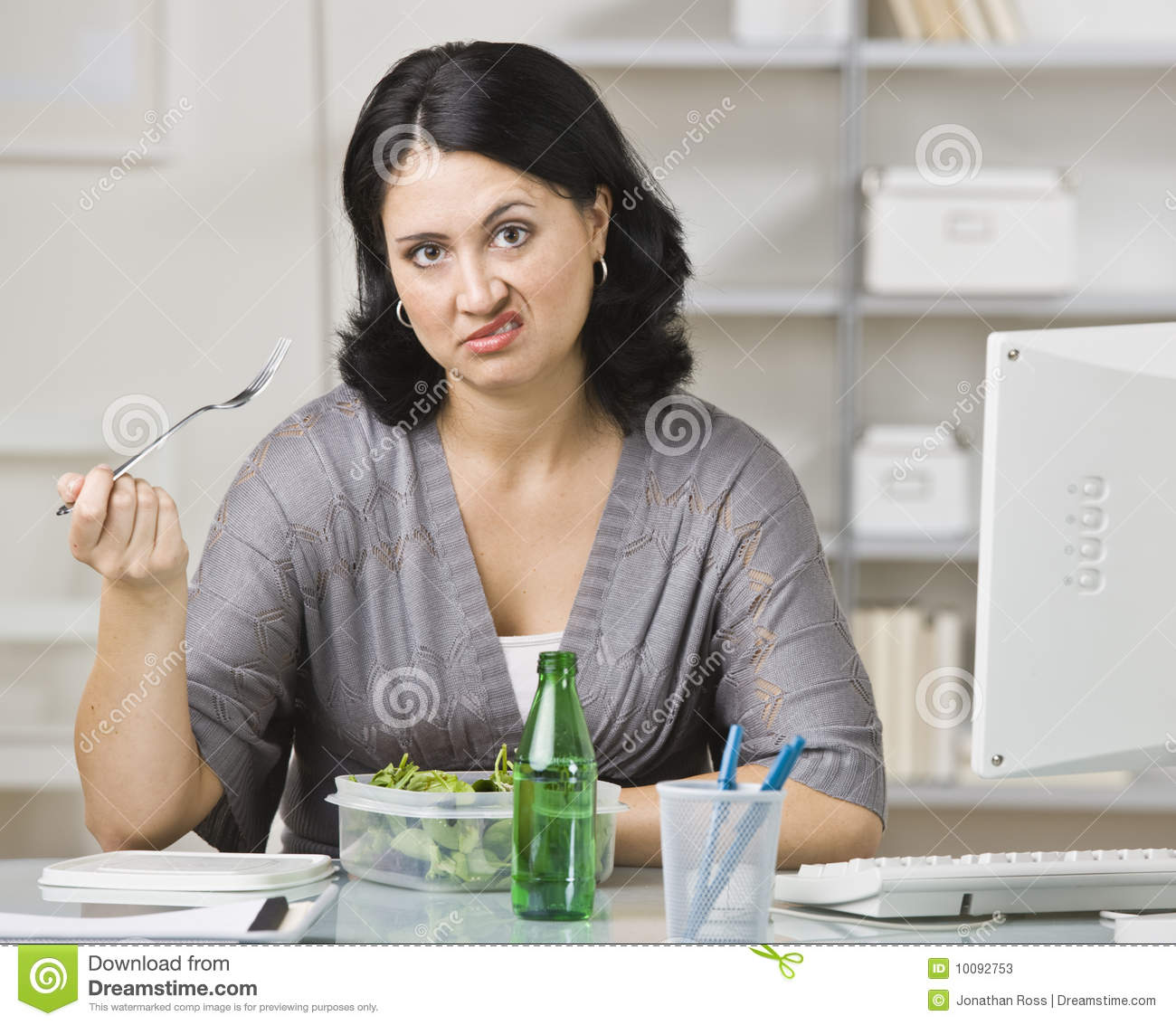 luminoso
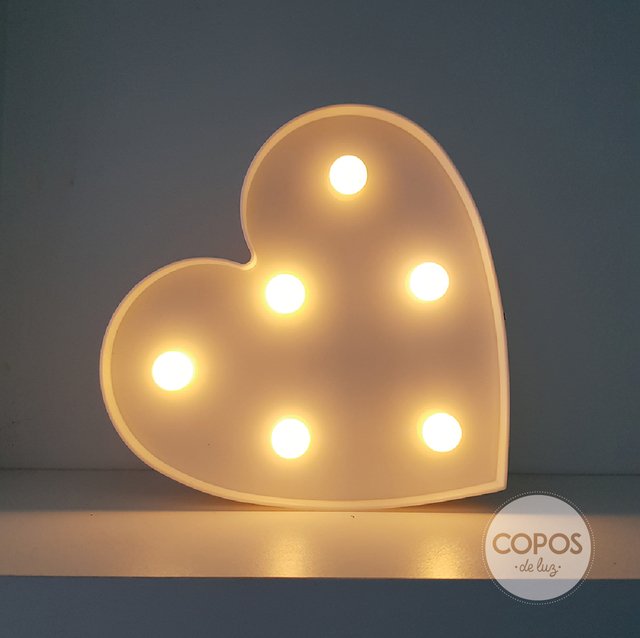 resbaladizo
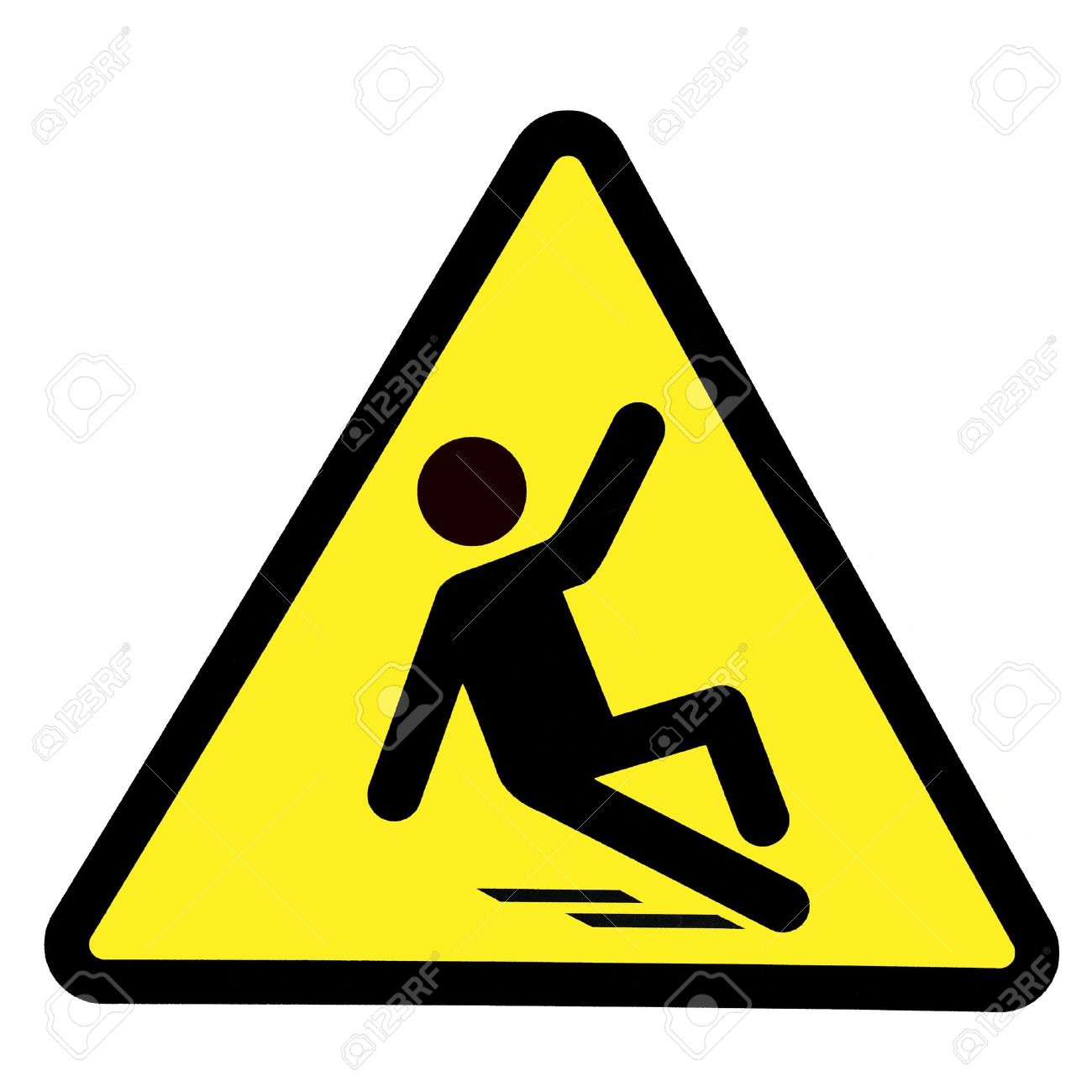 húmedo
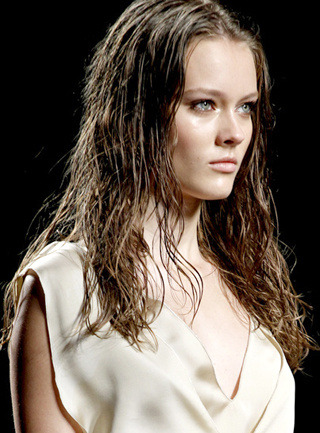 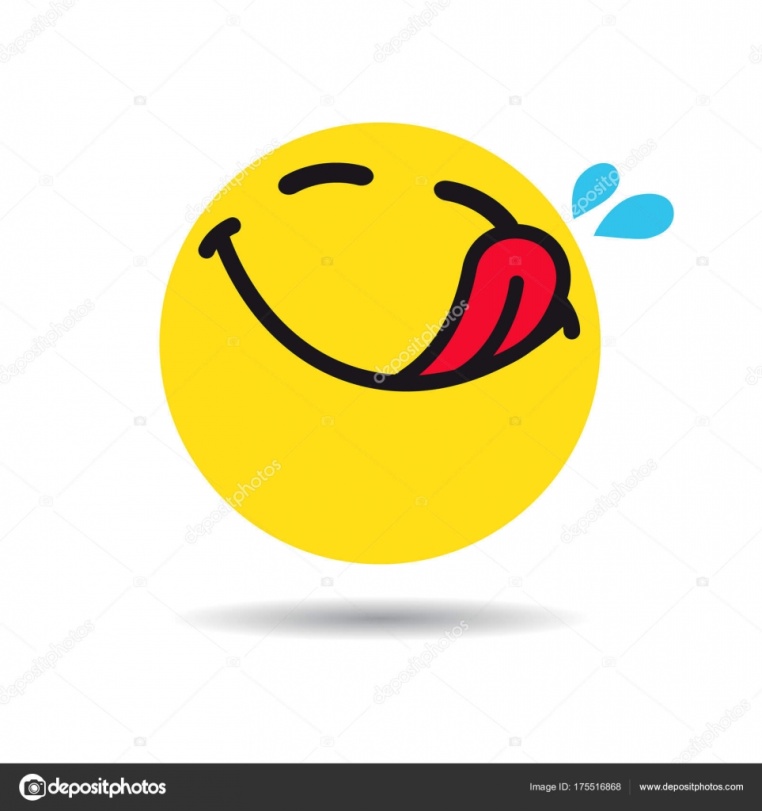 sabroso
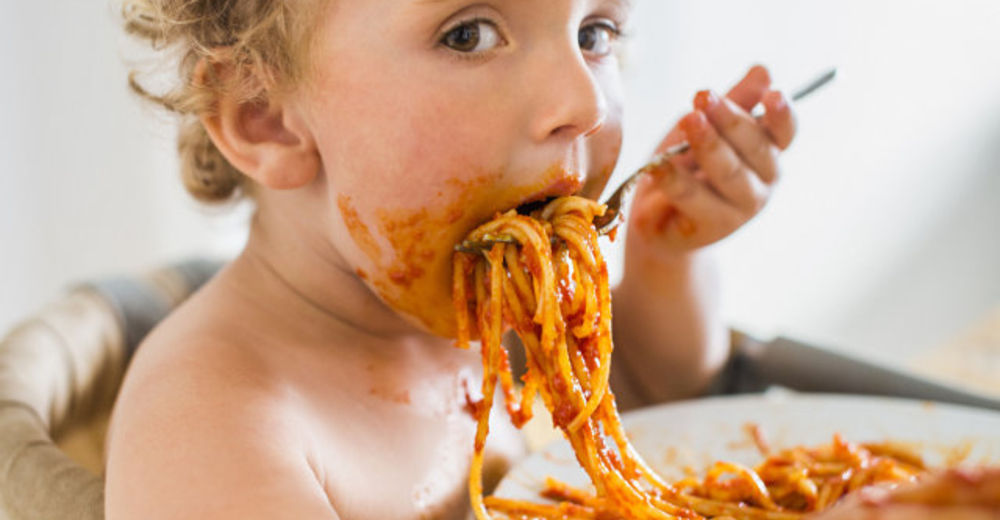 aromático
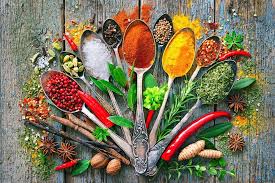 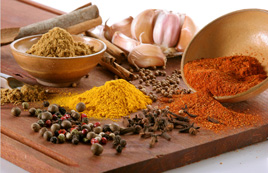 agudo
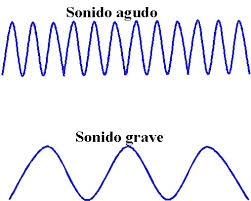 rancio
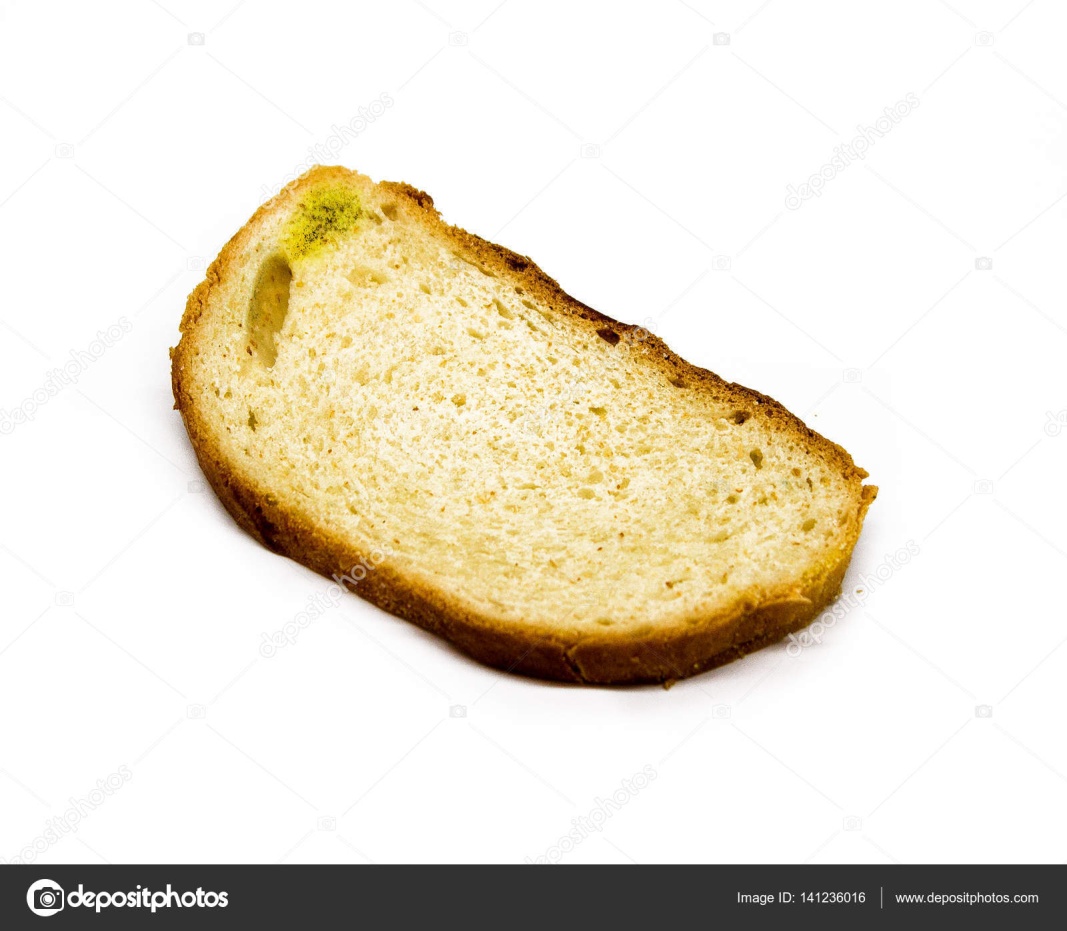 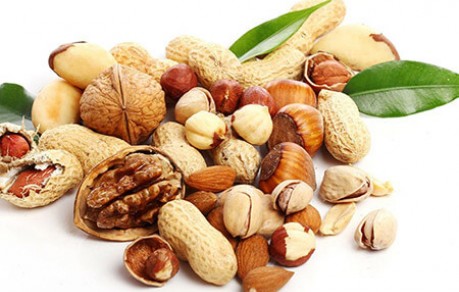 pálido
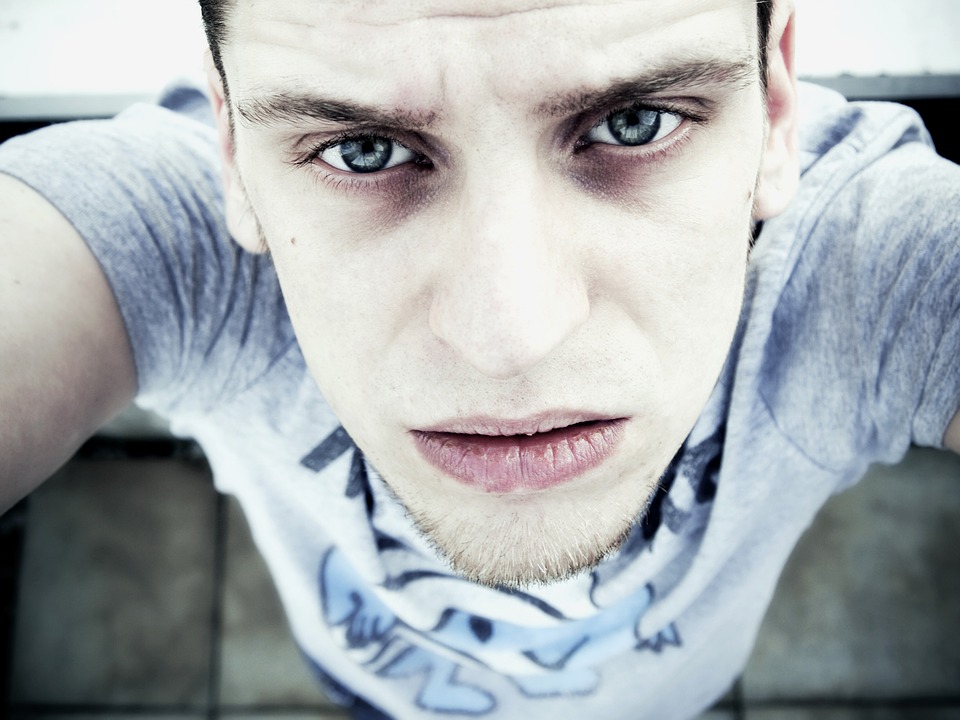 flexible
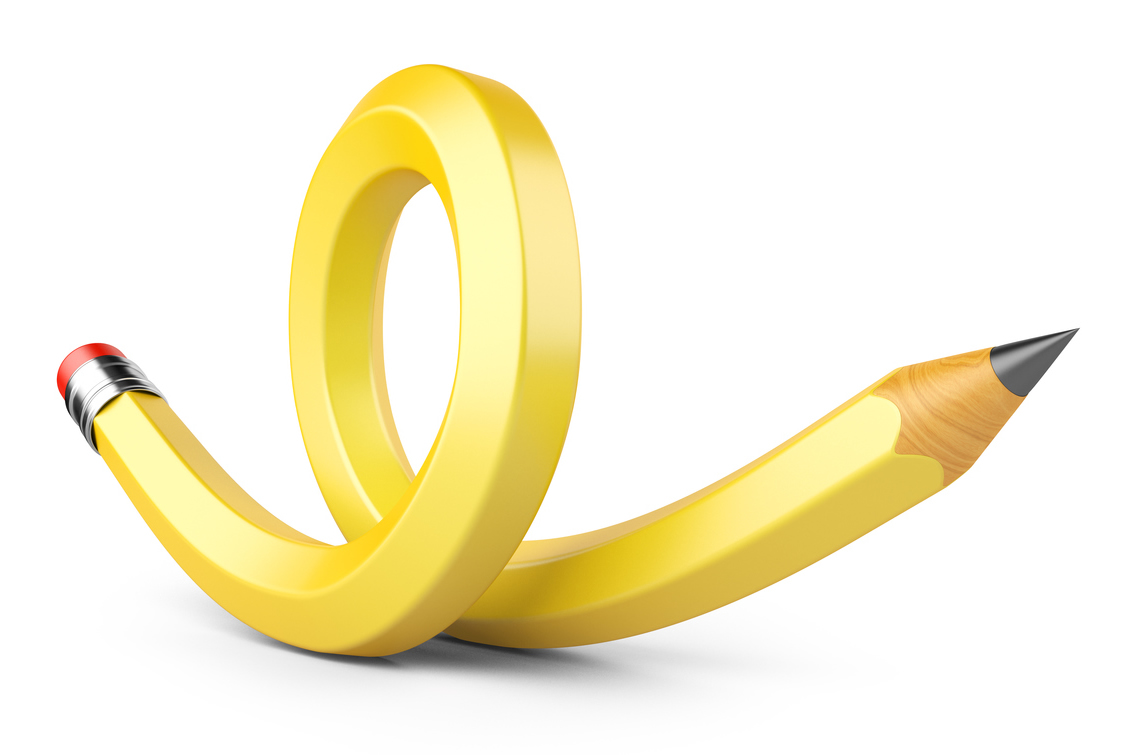 peludo
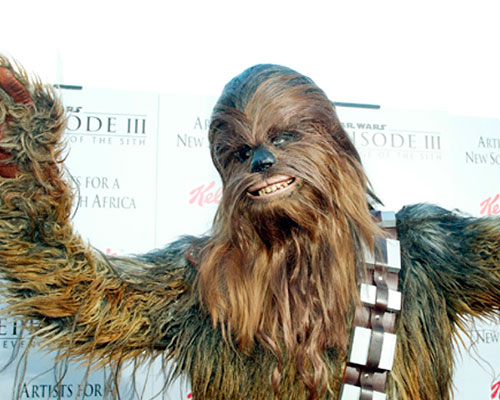 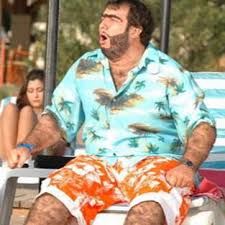 fosforescente
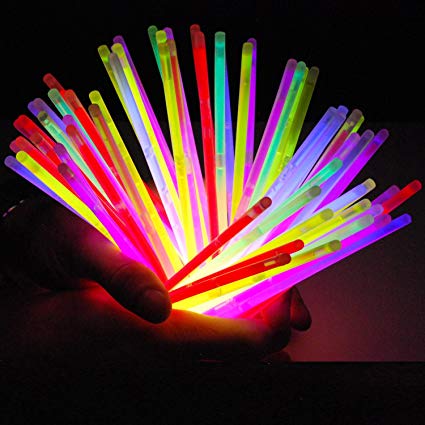 pegajoso
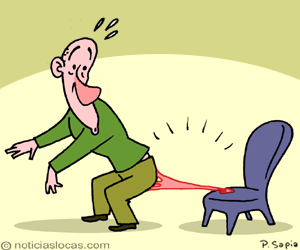 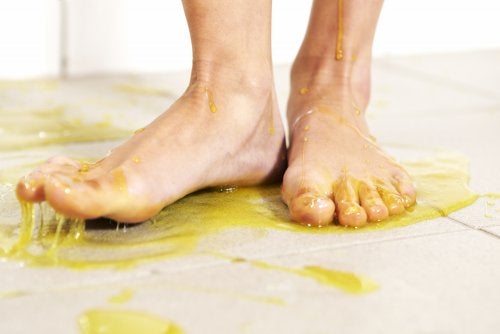 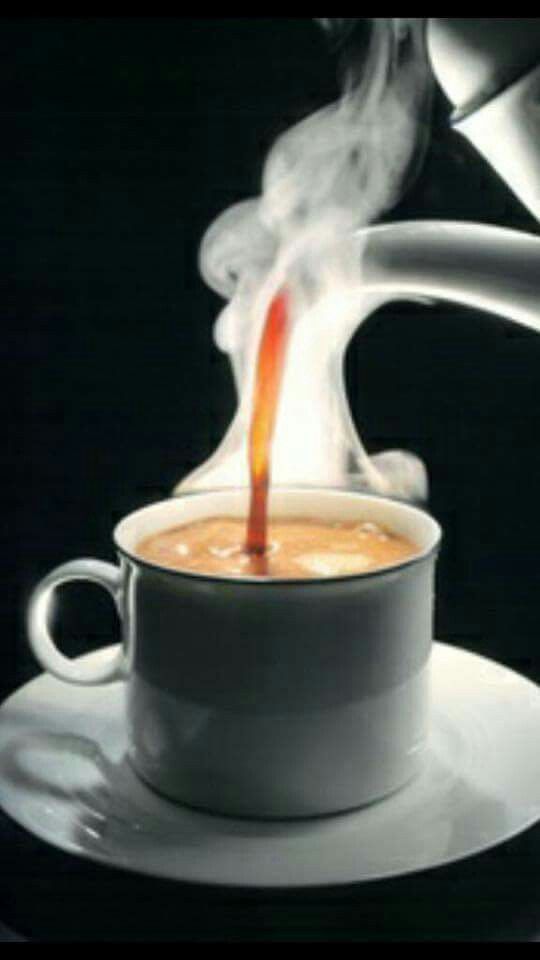 humeante
tembloroso
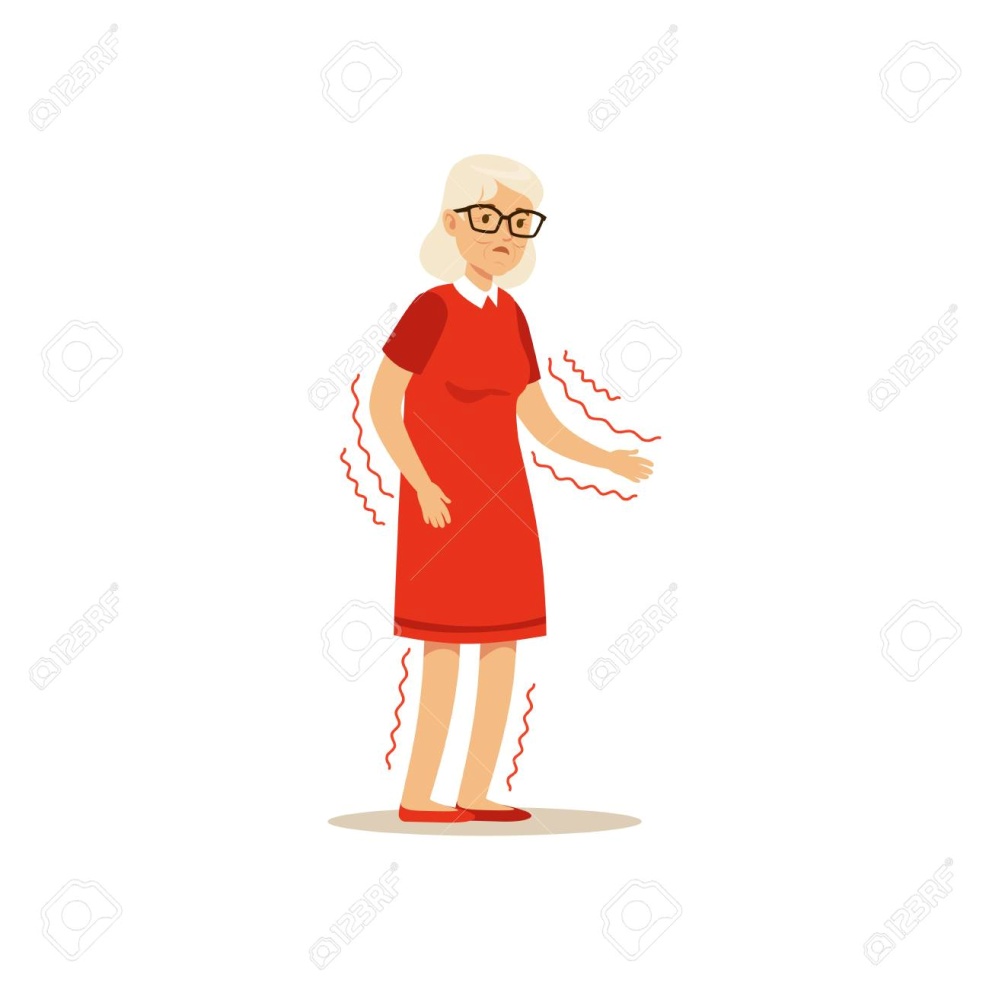 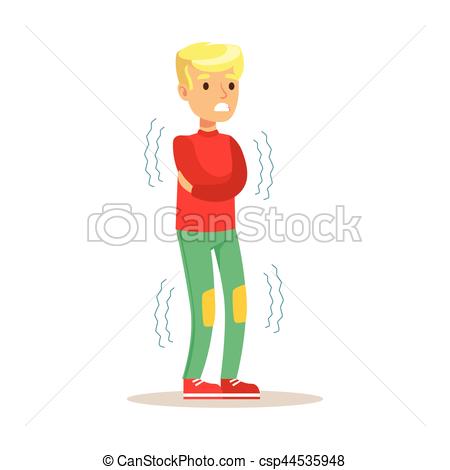 fugaz
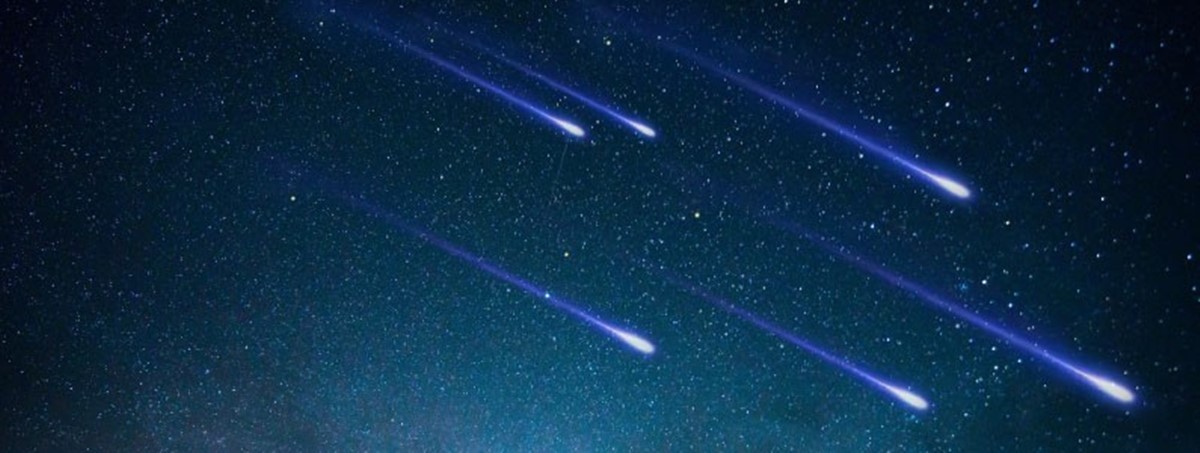 penetrante
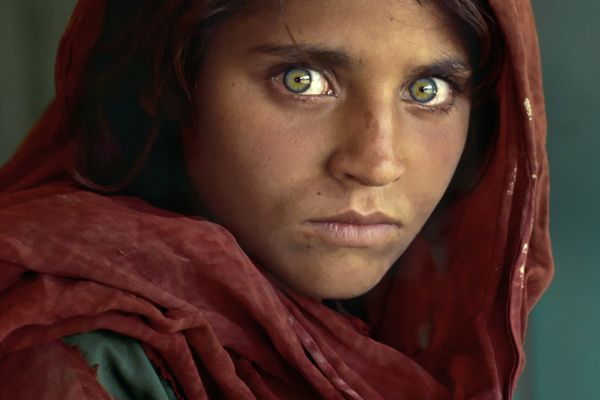 empalagoso
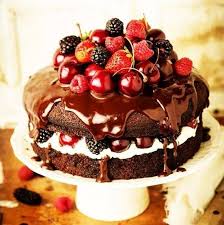 crujiente
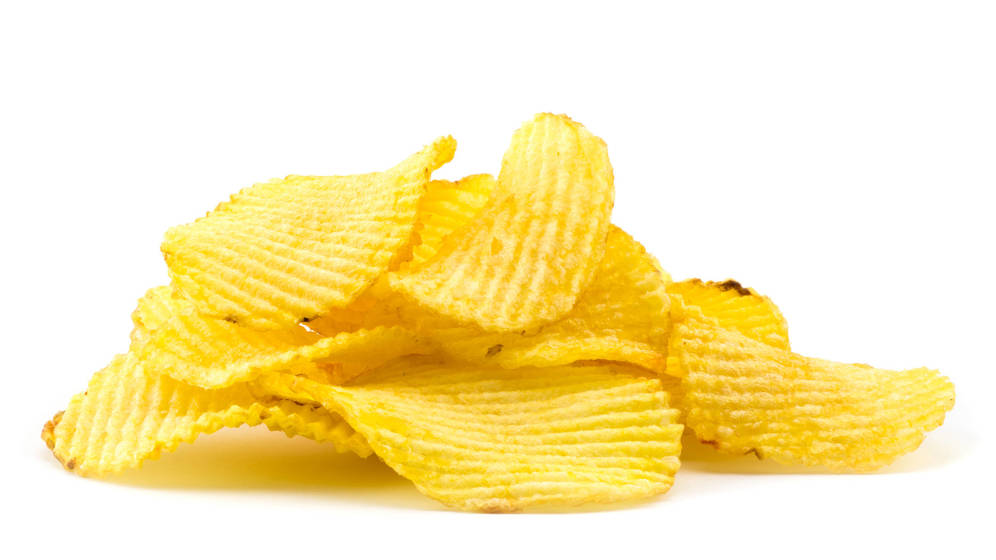 estridente
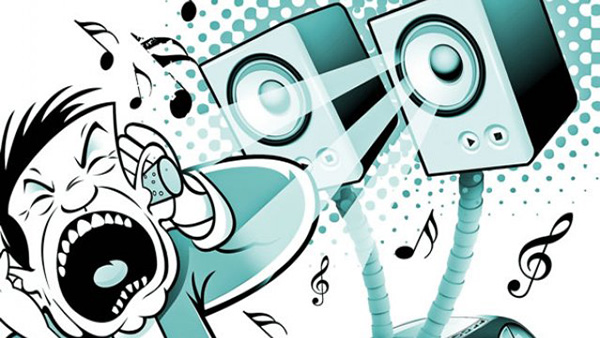 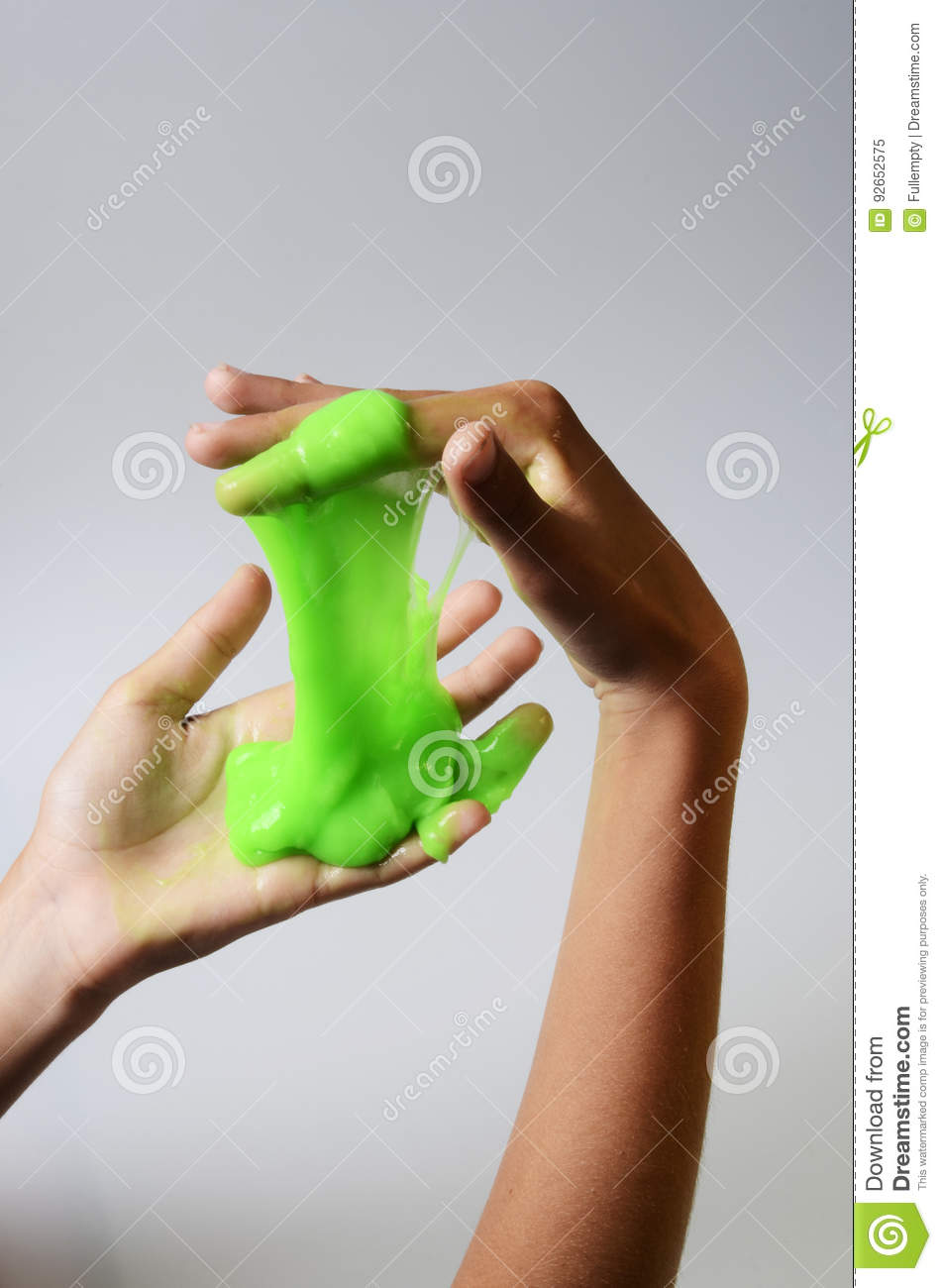 viscoso
tenue
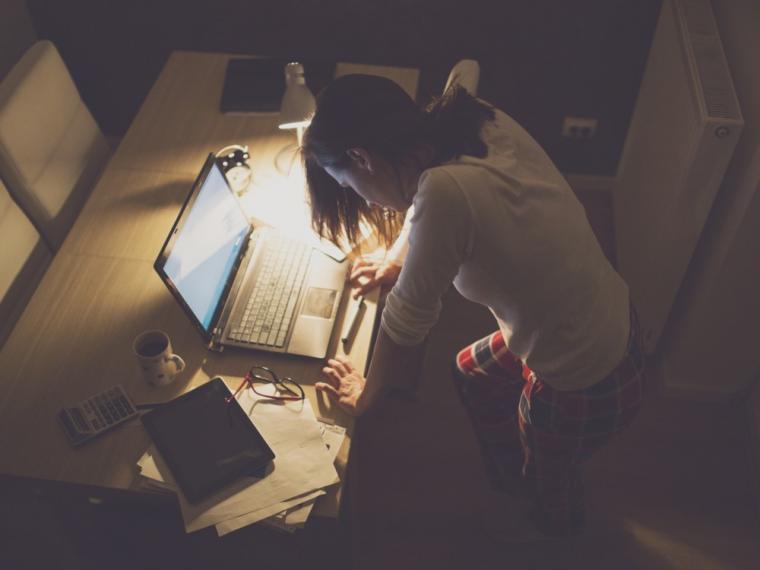 cálido
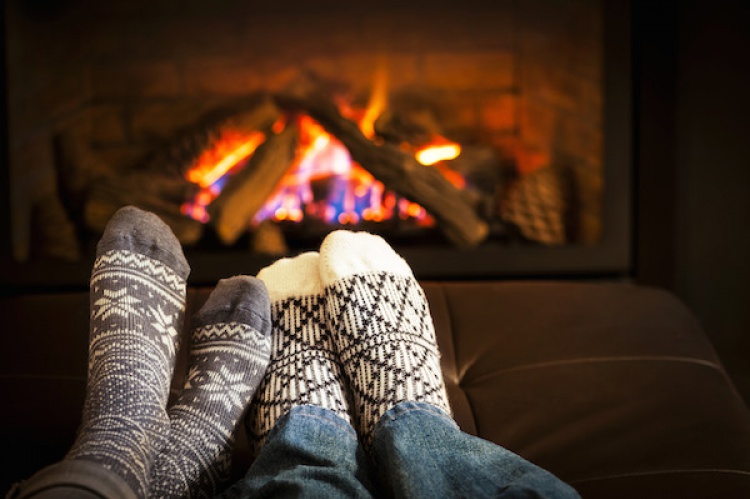 cristalino
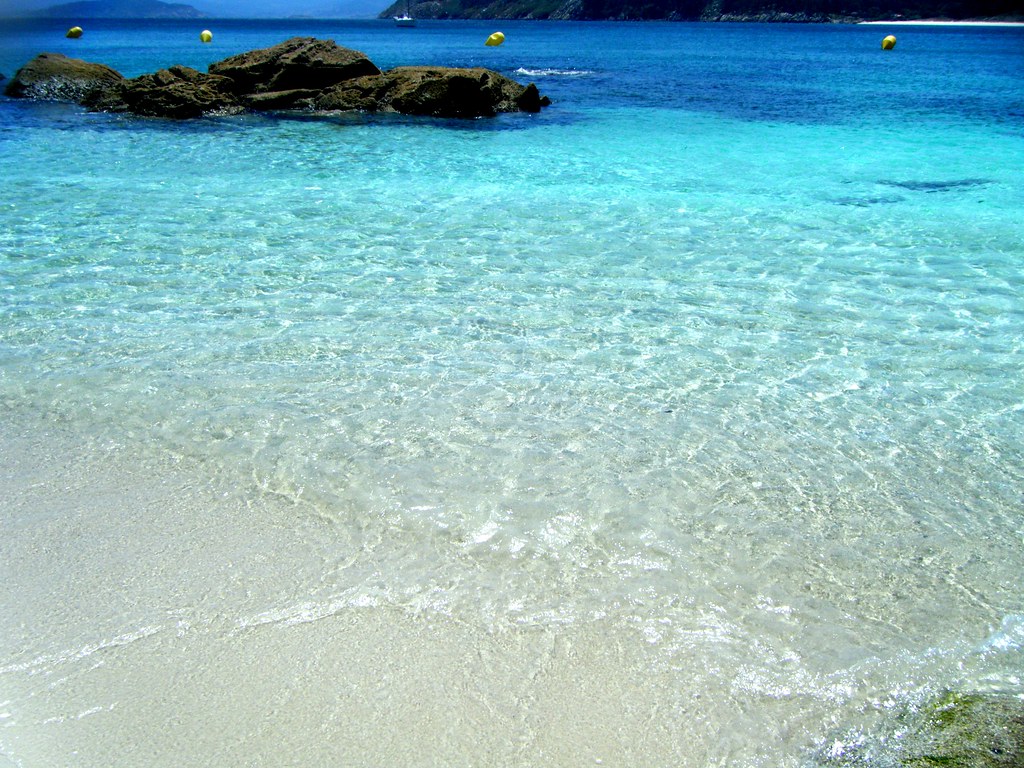 blando
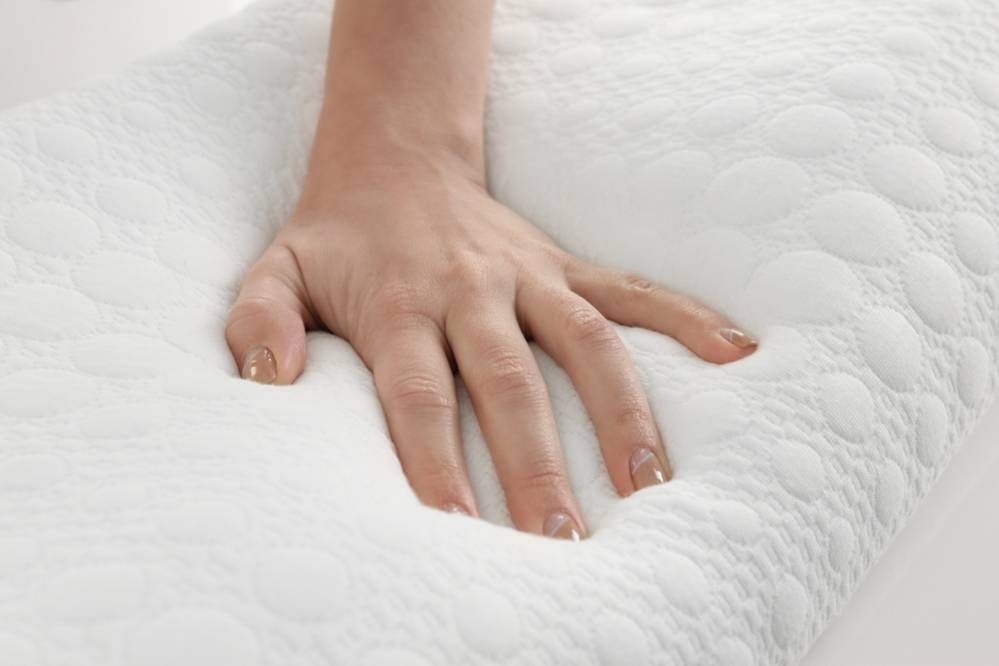 puntiagudo, punzante
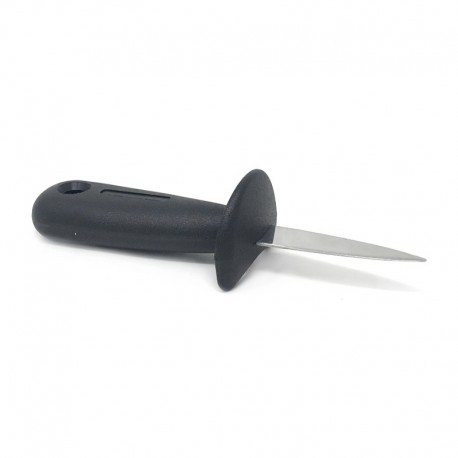 jugoso
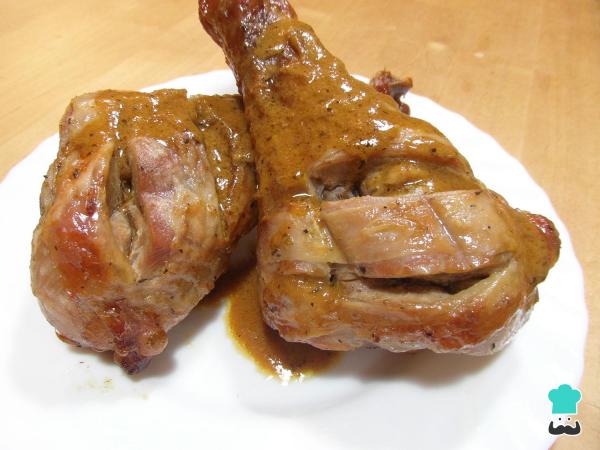 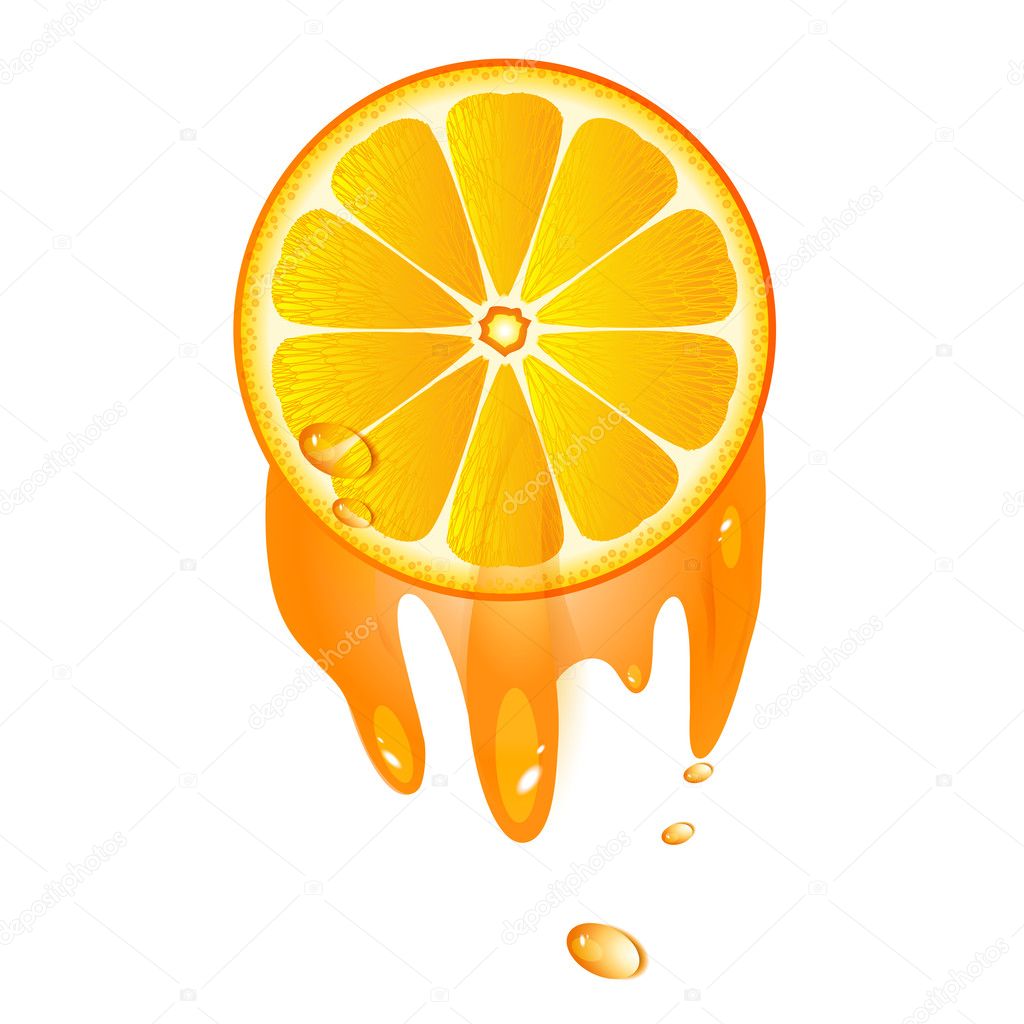